Challenges of a 1.9 K vertical cryostat design
Rocío Santiago Kern
On behalf of the FREIA team
11th June 2019
1
Challenges for the design and manufacturing of FREIA’s vertical cryostat ”Gersemi” were minimal thanks to the discussions held with 
CERN
IPN Orsay










Design and sizing done by Accelerator and Cryogenic Systems
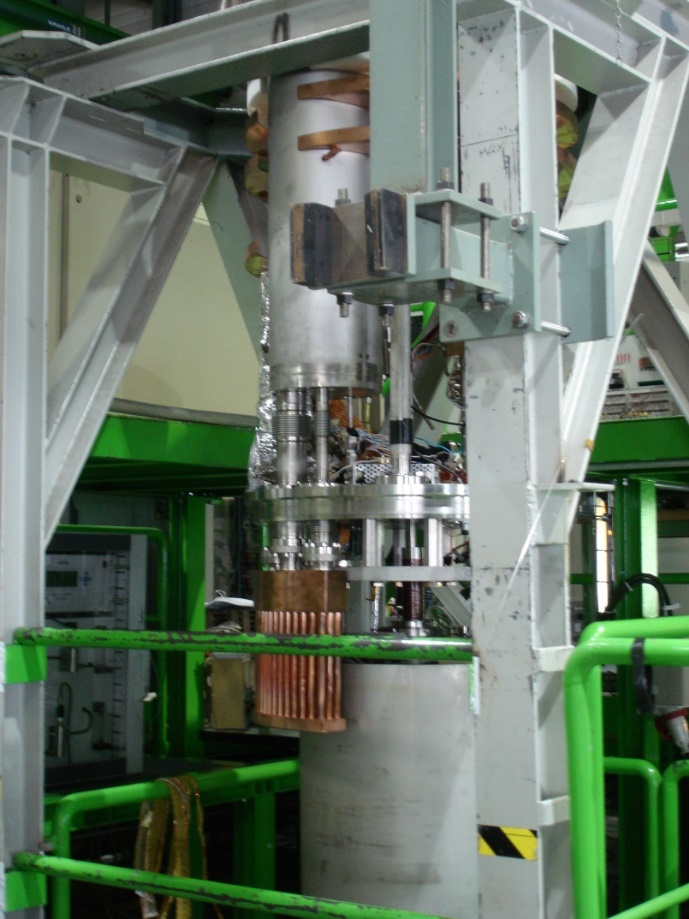 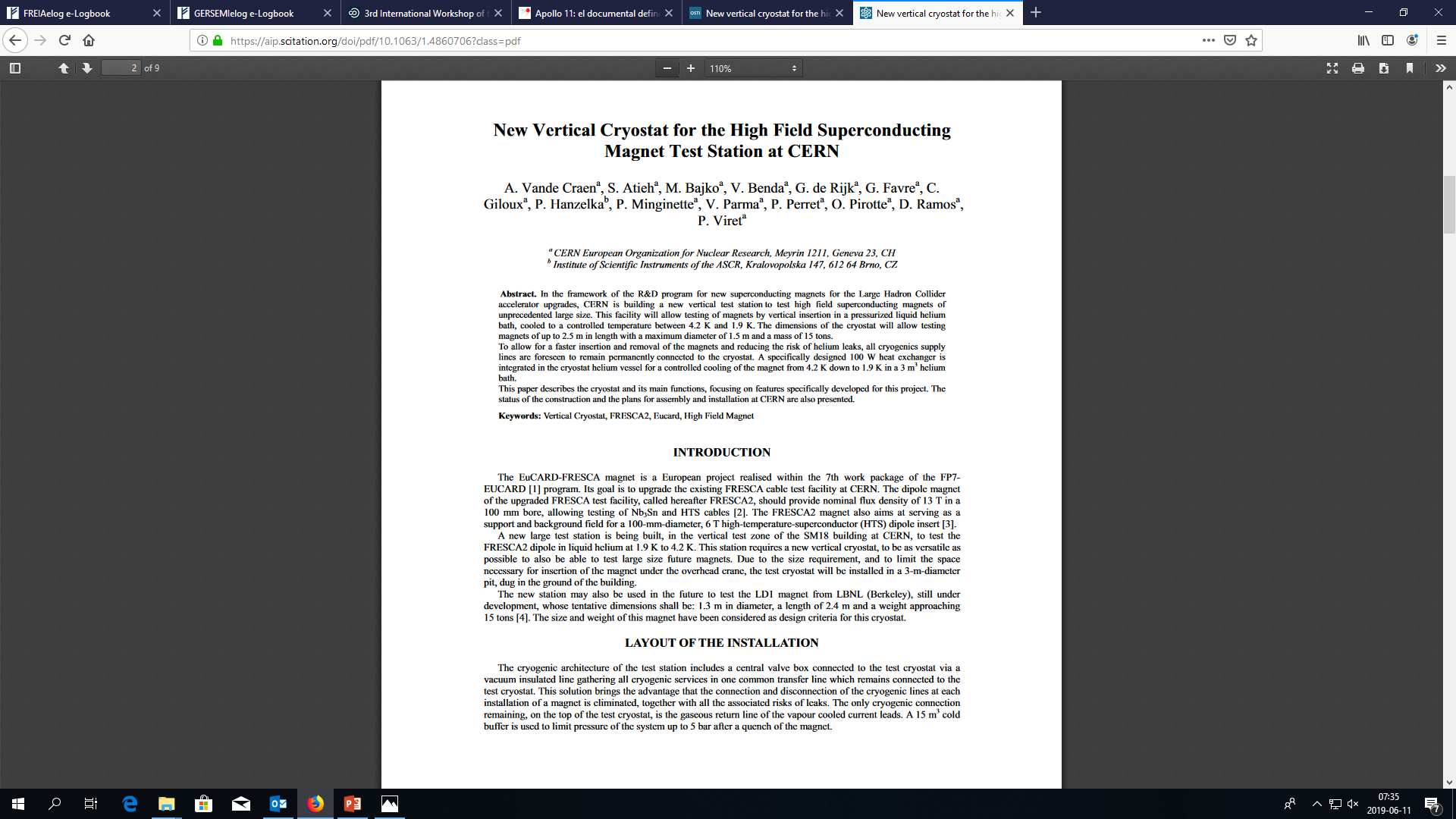 11th June 2019
2
Gersemi’s General Layout
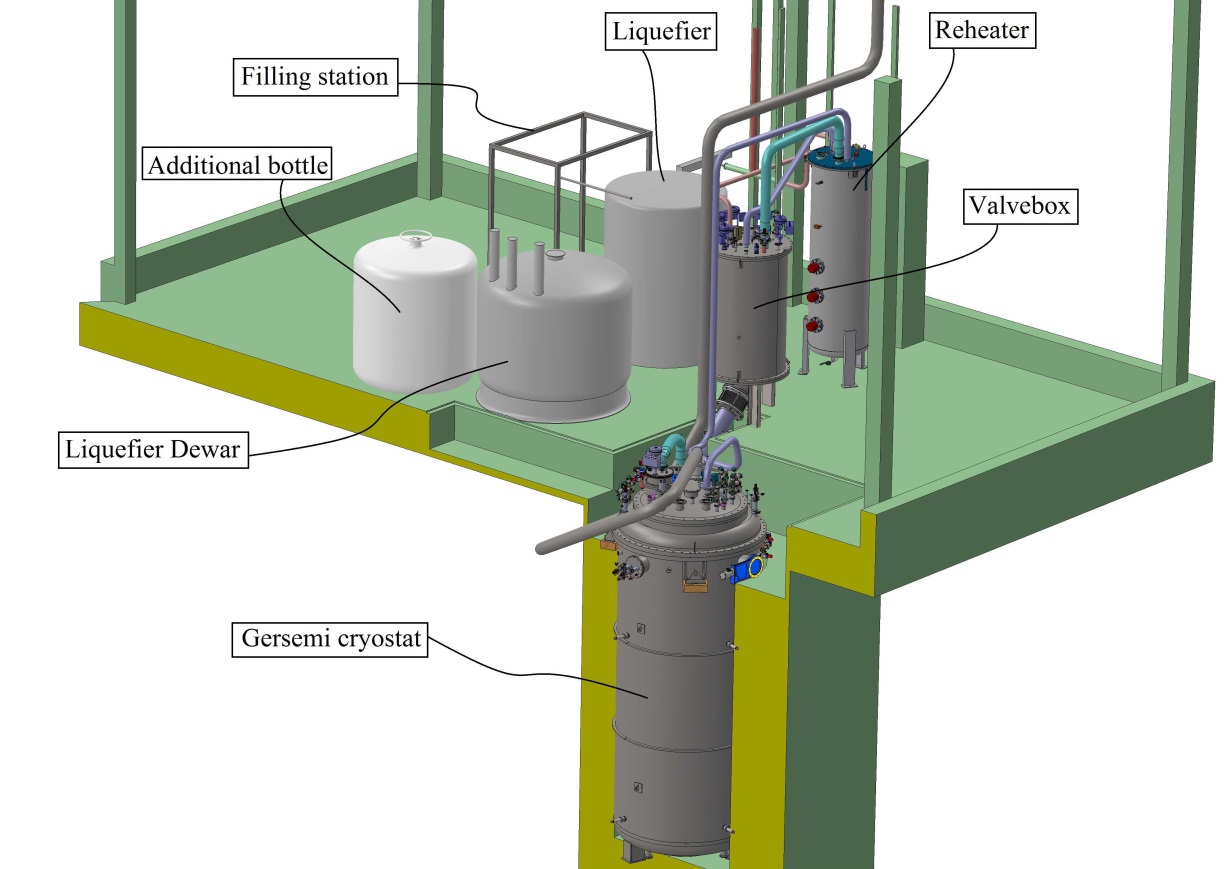 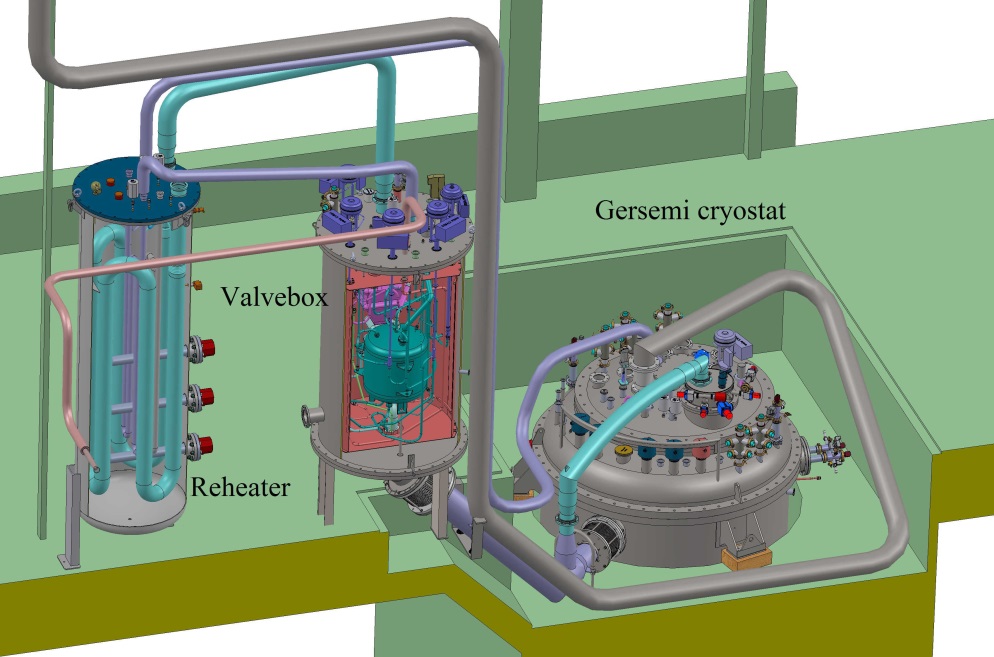 11th June 2019
3
Gersemi’s General Layout
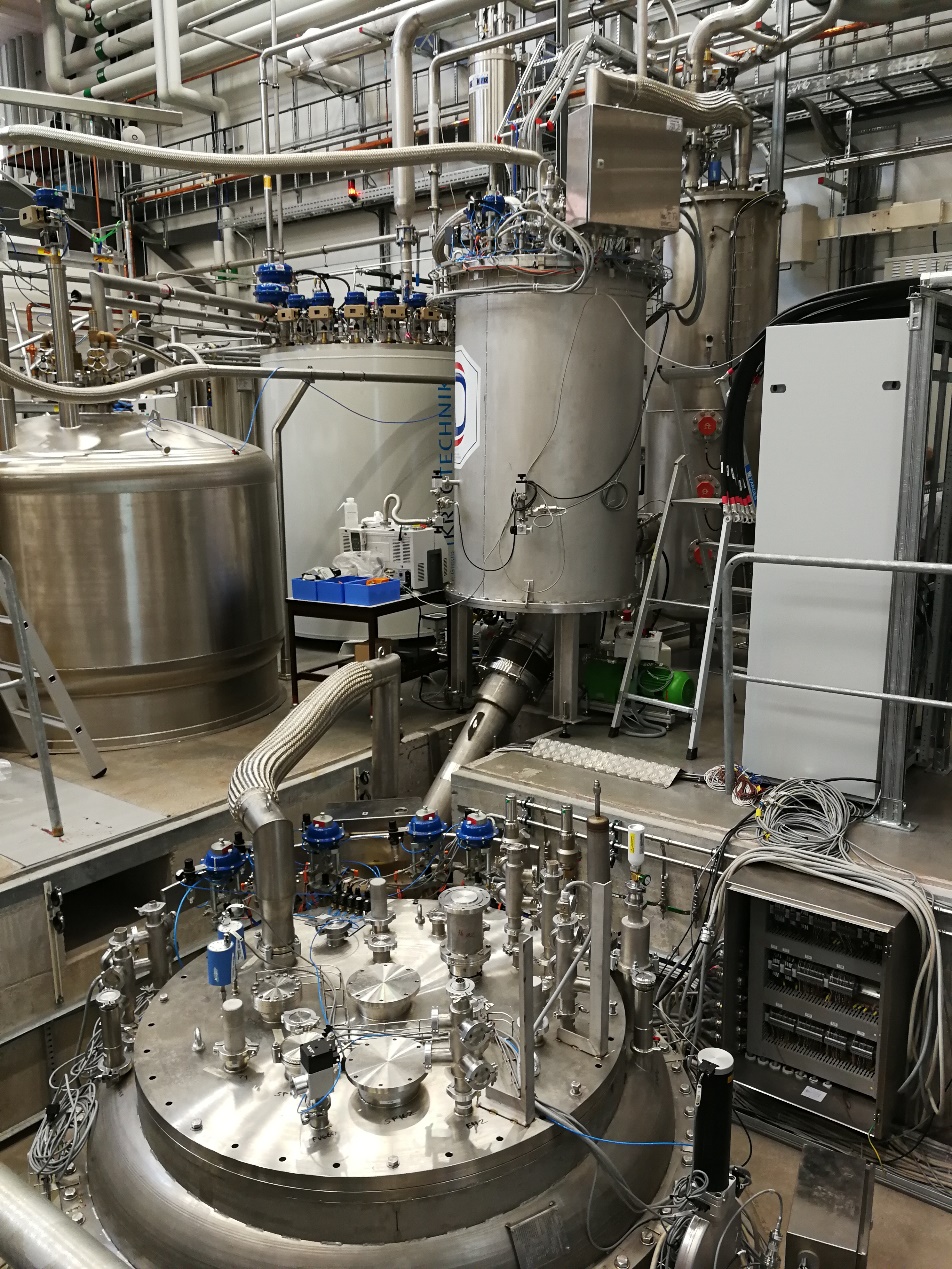 11th June 2019
4
Cryogenic Scheme (magnet insert)
11th June 2019
5
Components: Valvebox (VB)
Valves to direct LN2 and LHe where needed

Buffer tank at 4.5 K

Double Heat exchanger
Cooling of the LHe before expansion through the Joule-Thomson valve
Cooling of supercritical helium for the nexk of the vertical cryostat (VCS)

Transfer line (from below) to send cryogens to the cryostat

Height     =  2330 mm
      Diameter = 1016 mm
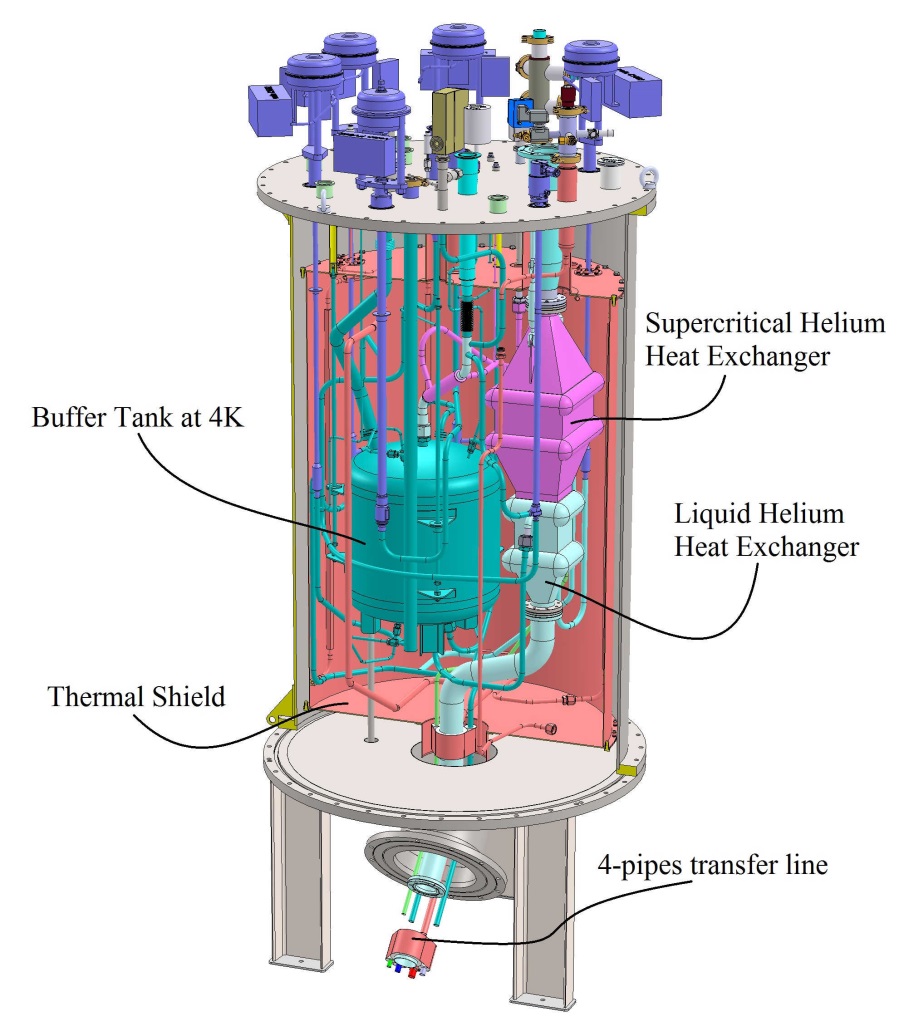 11th June 2019
6
Components: Valvebox (VB)
11th June 2019
7
Components: Cryostat
Vacuum vessel: 
To isolate the system from the surroundings 
Has a thermal shield actively cooled with LN2 
The feeding line comes from the side
Hangs on the pit by three side supports
Height     = 4330 mm
      Diameter = 1960 mm
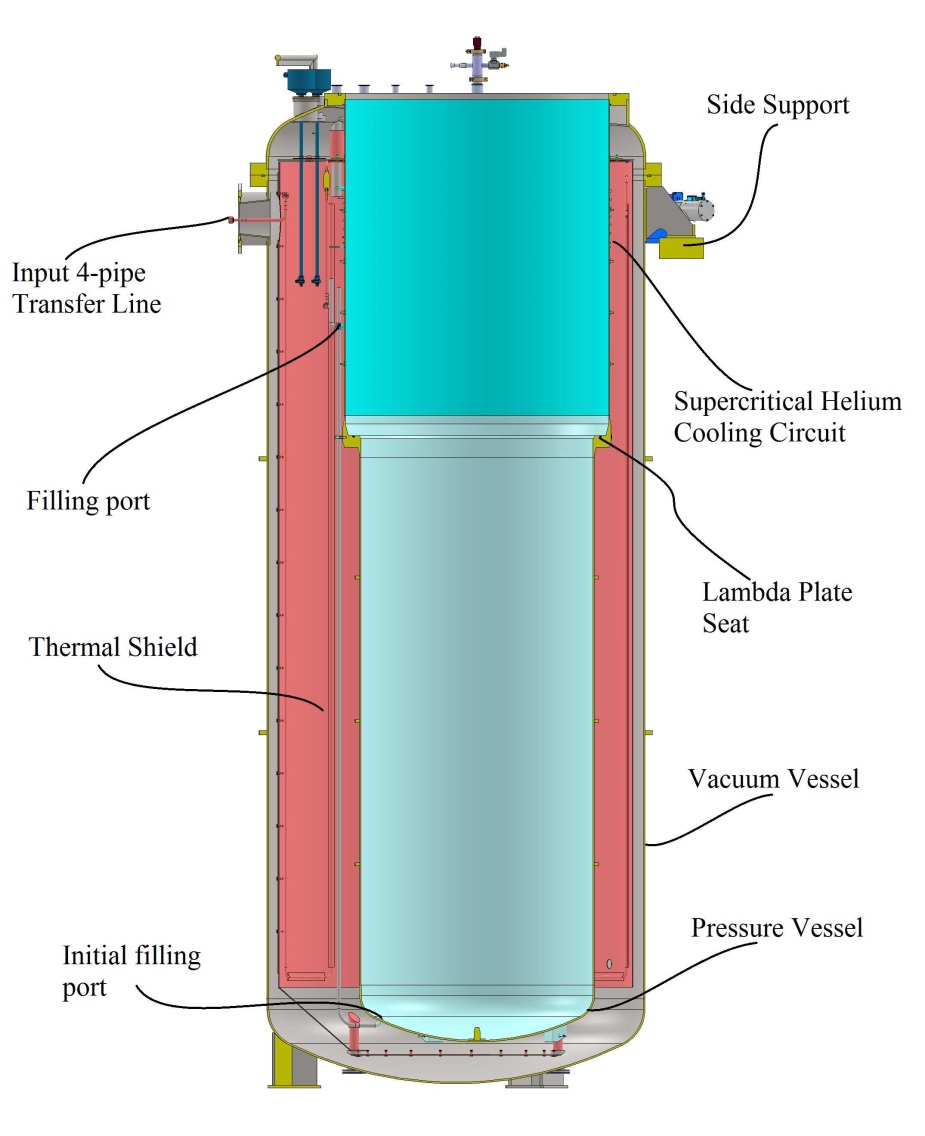 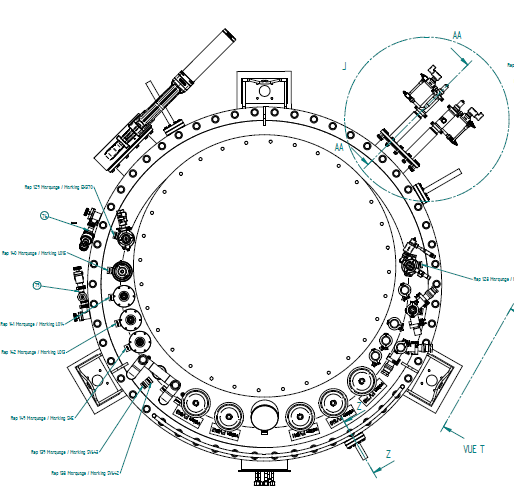 11th June 2019
8
Components: Cryostat
Pressure vessel: 
To use the cryostat in different modes of operation
It is categorized as a pressure vessel cat. III
It is off-center to accommodate for valves, instrumentation 
      towers, etc. that are common to all inserts
Height                                           = 4770 mm
      Diameter (below lambda plate) = 1120 mm
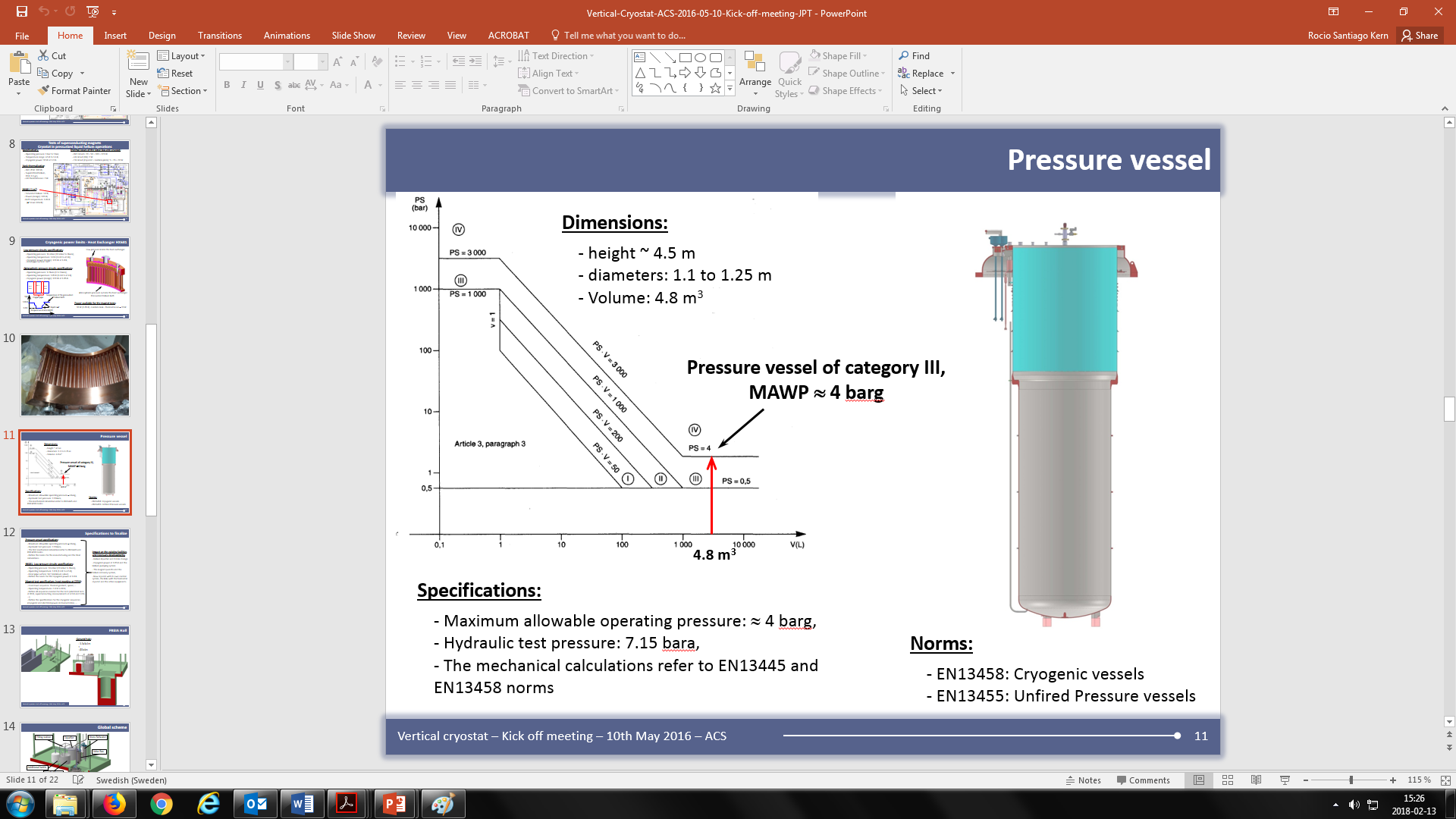 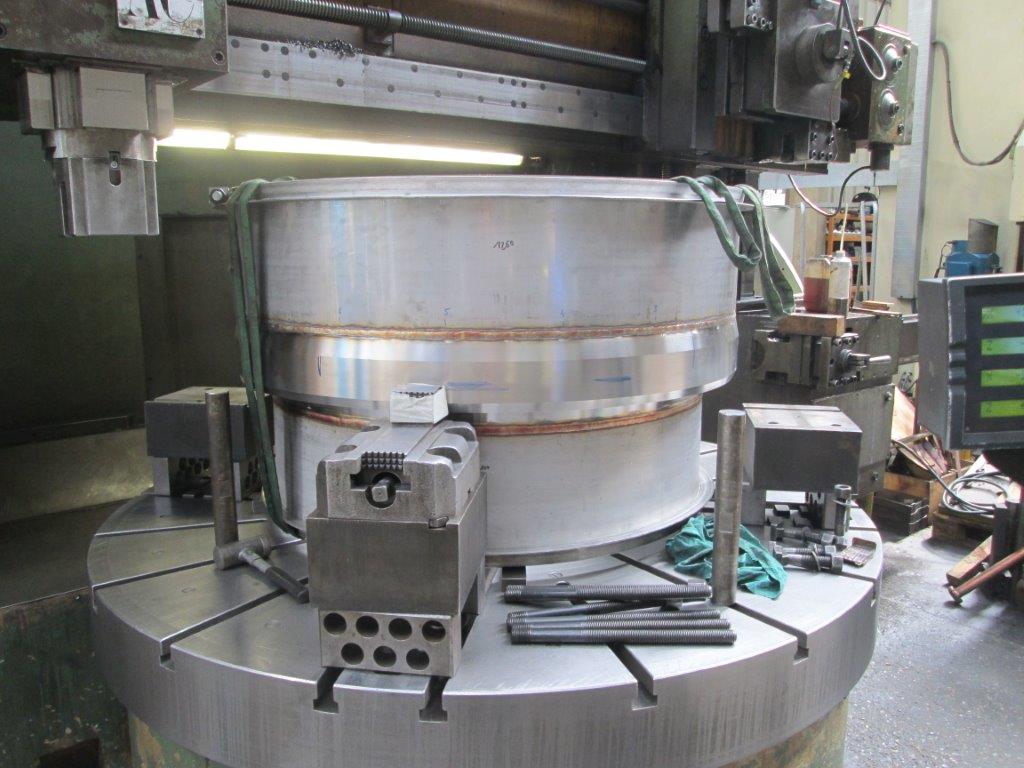 11th June 2019
9
Components: Cryostat
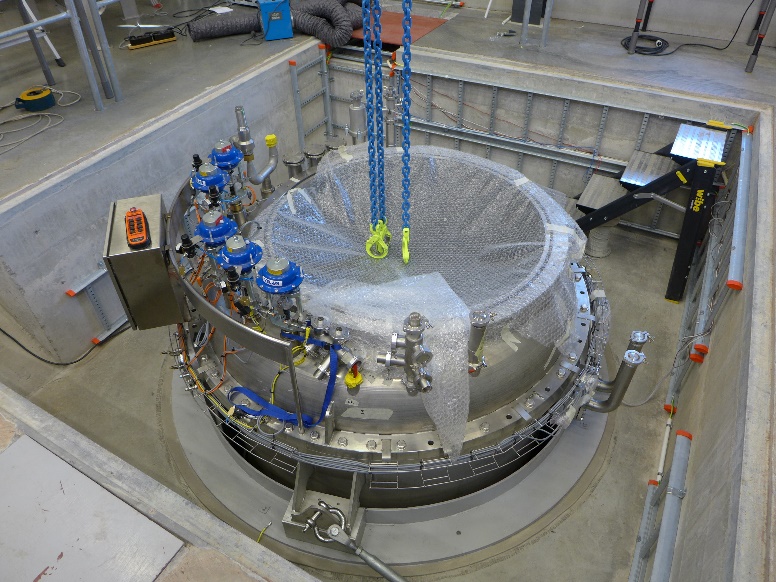 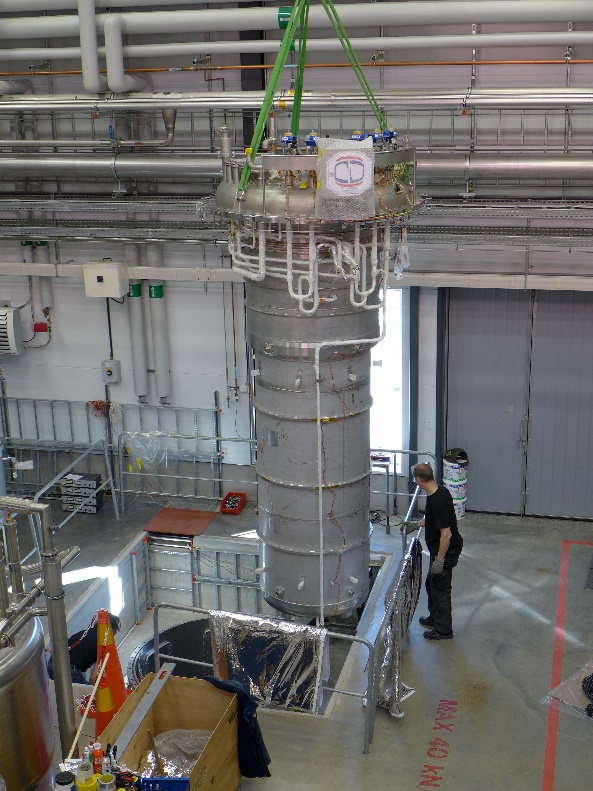 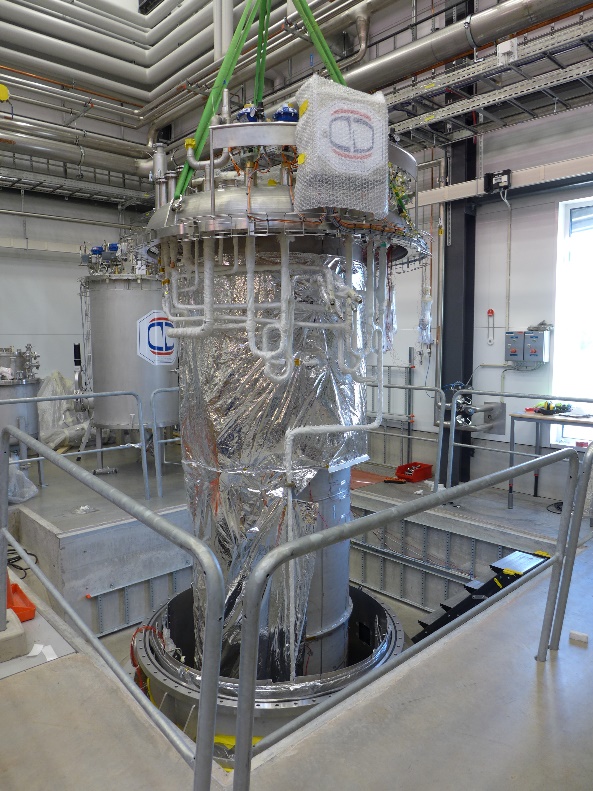 11th June 2019
10
Components: Inserts
To be able to test different devices with one cryostat, several inserts are needed

These inserts are independent from each other: they share sensors, heaters, etc but they are stand-alone units 

They are lowered into the pressure vessel and fastened to its top flange

Feeding and collection of cryogens is through the top of the insert

All inserts can operate between 4.5K and 1.8K

Gersemi can have three different insert types
Vacuum insert:                           for devices with helium tank  (not available)
Bath insert/Liquid insert:        for devices without helium tank
Magnet insert/Lamda Insert:  for magnets

None of the inserts has a power coupler port: only low power tests are possible
11th June 2019
11
Bath/Liquid Insert
The device under test (DUT) does not have a helium tank

The pressure vessel is then filled with liquid helium to a suitable level (note: more liquid helium means need of higher production rates and heat losses)

To reduce heat inleaks from the top flange (at room temperature), several circular screems are stacked below

Depending on the DUT size one or more units can be tested at the same time

If needed, the beam vacuum can be pumped 

Most of the instrumentation (heaters, temperature sensors, etc) is in direct contact with liquid helium

When operating below 4.5K, the volume to be pumped is the complete bath were the DUT is inmersed in
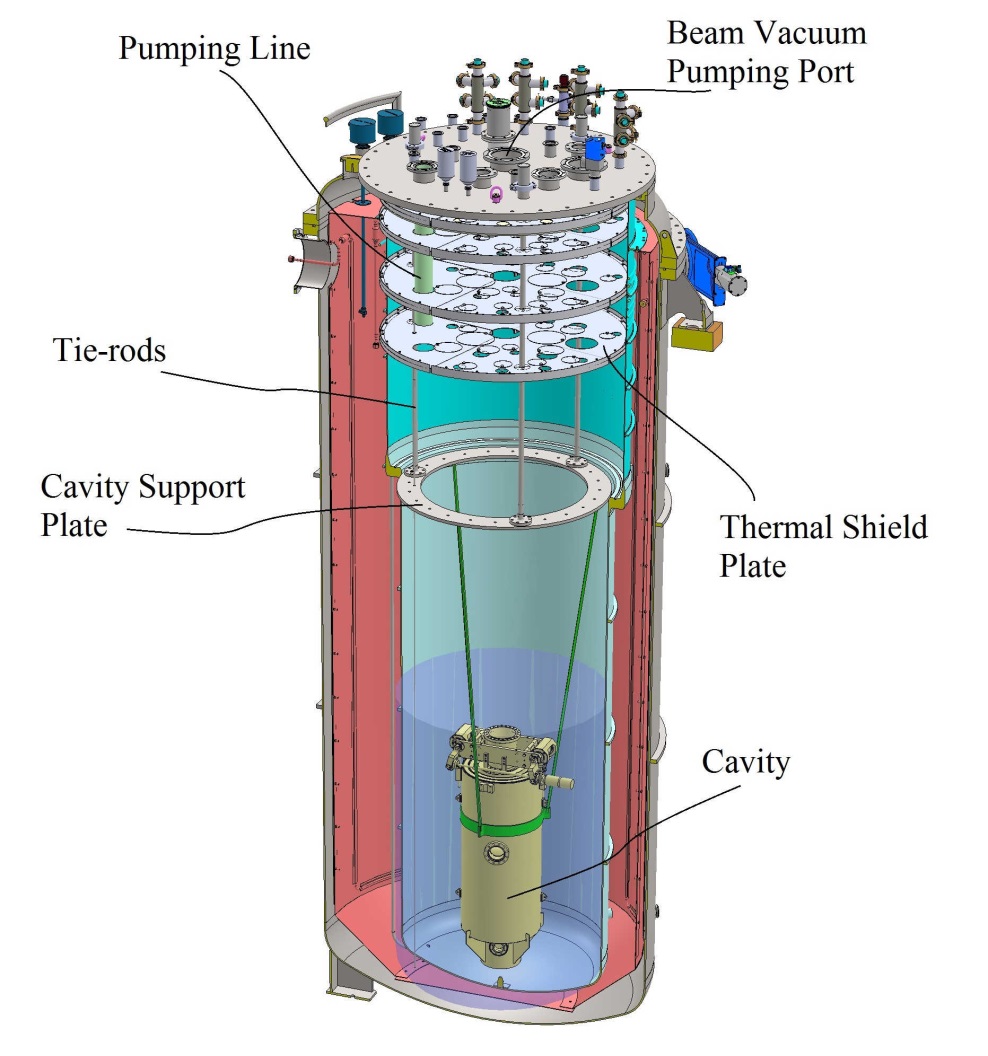 11th June 2019
12
Bath/Liquid Insert
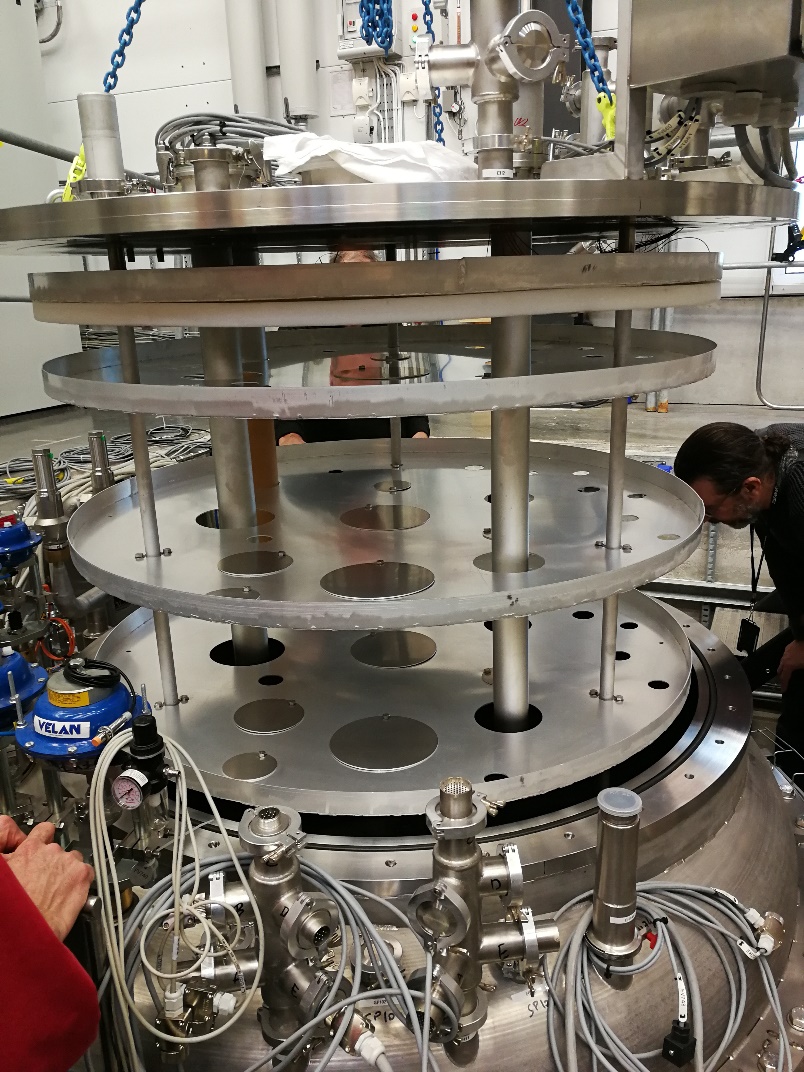 11th June 2019
13
Magnet Insert
The lambda plate sits 1/3 way down the pressure vessel 
       (where the diameter changes)

To reduce heat inleaks from the top flange (at room 
      temperature), several circular screems are stacked 
      below

Depending on the DUT size one por more units 
      can be tested at the same time

Most of the instrumentation (heaters, temperature 
      sensors, etc) is in direct contact with liquid helium

Because of working above atmospheric pressure, the 
      vessel has been designed to sustain a pressure of 7 bara if 
      something goes wrong
Thermal Shields
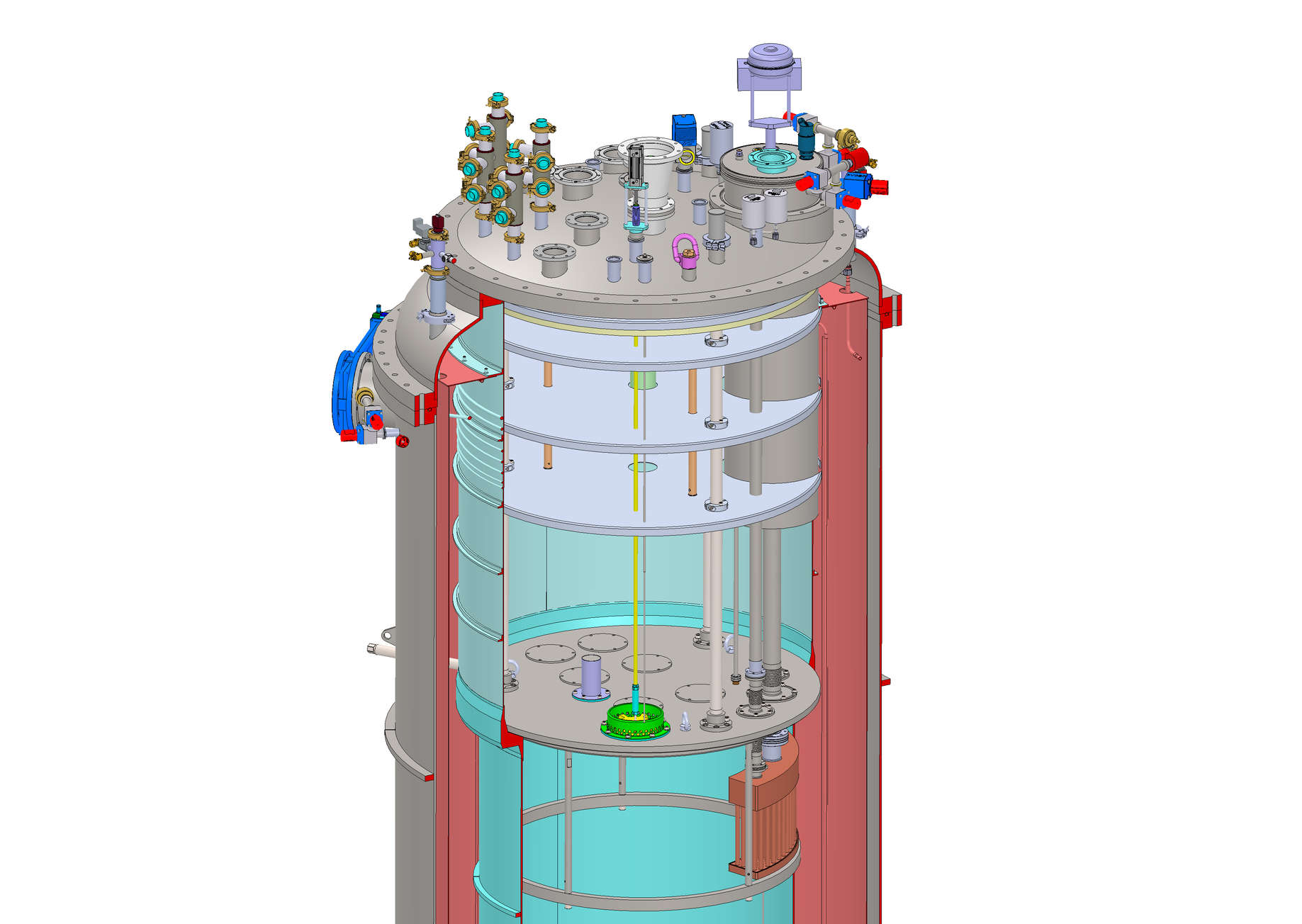 Lambda Plate
Heat Exchanger
11th June 2019
14
Magnet Insert
Available space below lambda-plate is 2.65 m in length and 1.1 m in diamater
When operating below 4.5K, the volume to be pumped is small but the heat load of the complete lower bath is taken by the heat exchanger (Inner surface 1m3)
Current Leads
4 gas-cooled current leads designed for max 2 kA
Heat inleak max 2.4 W at 2 kA
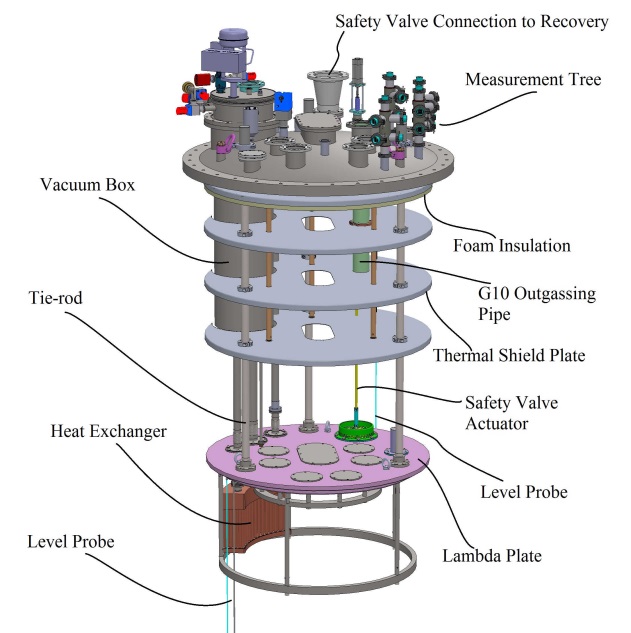 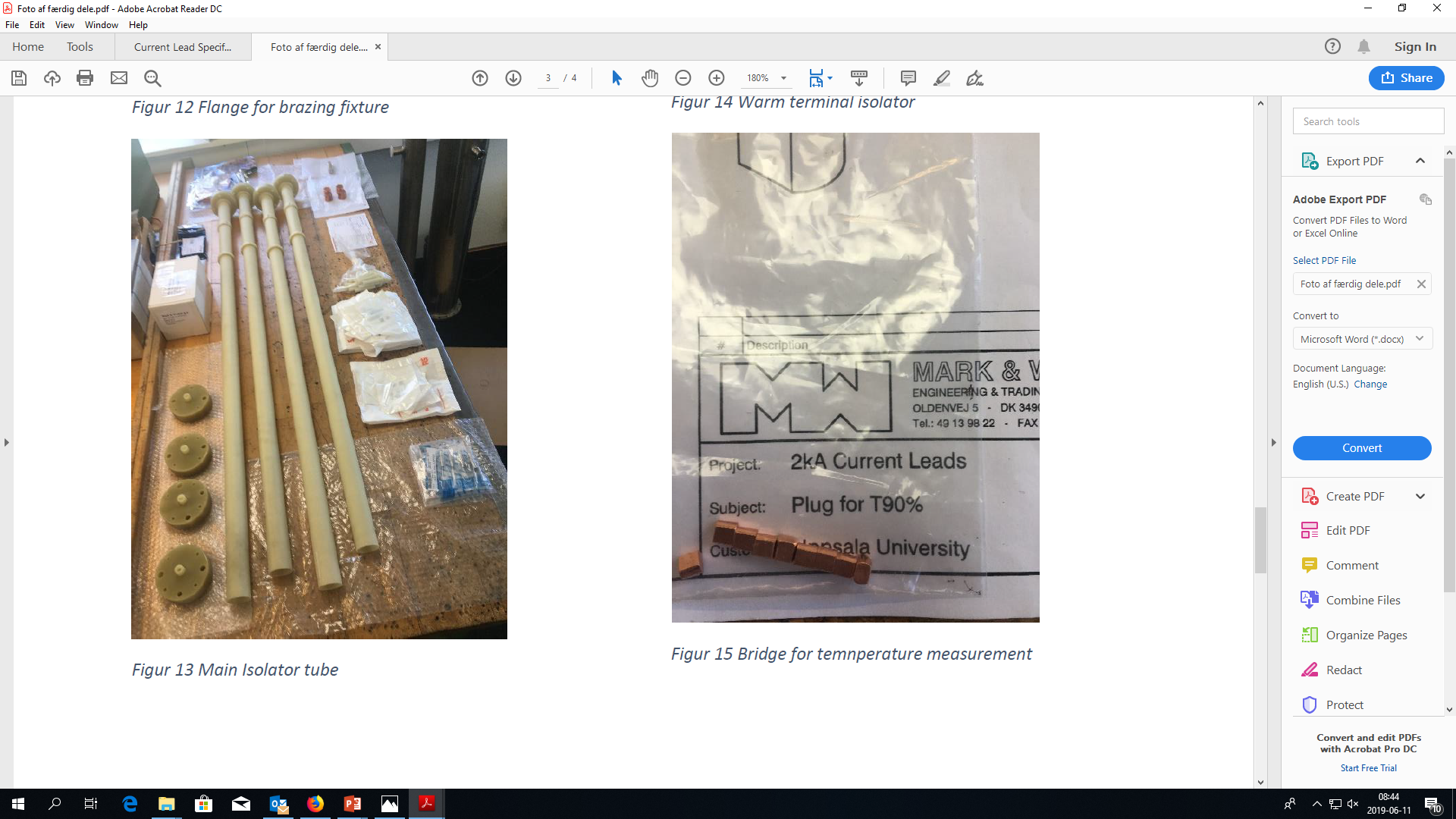 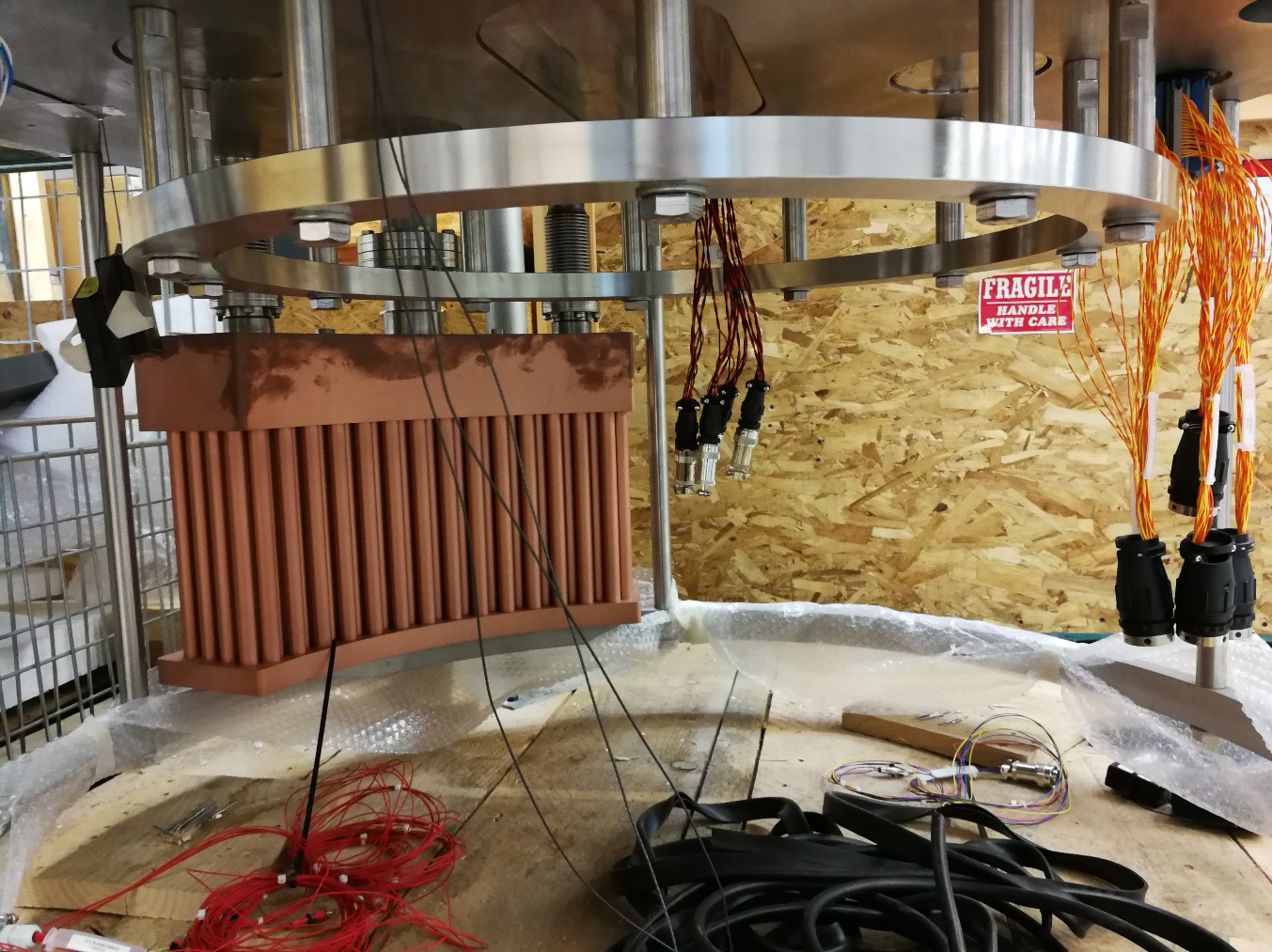 Current lead cold isolation 
(courtesy of M&W)
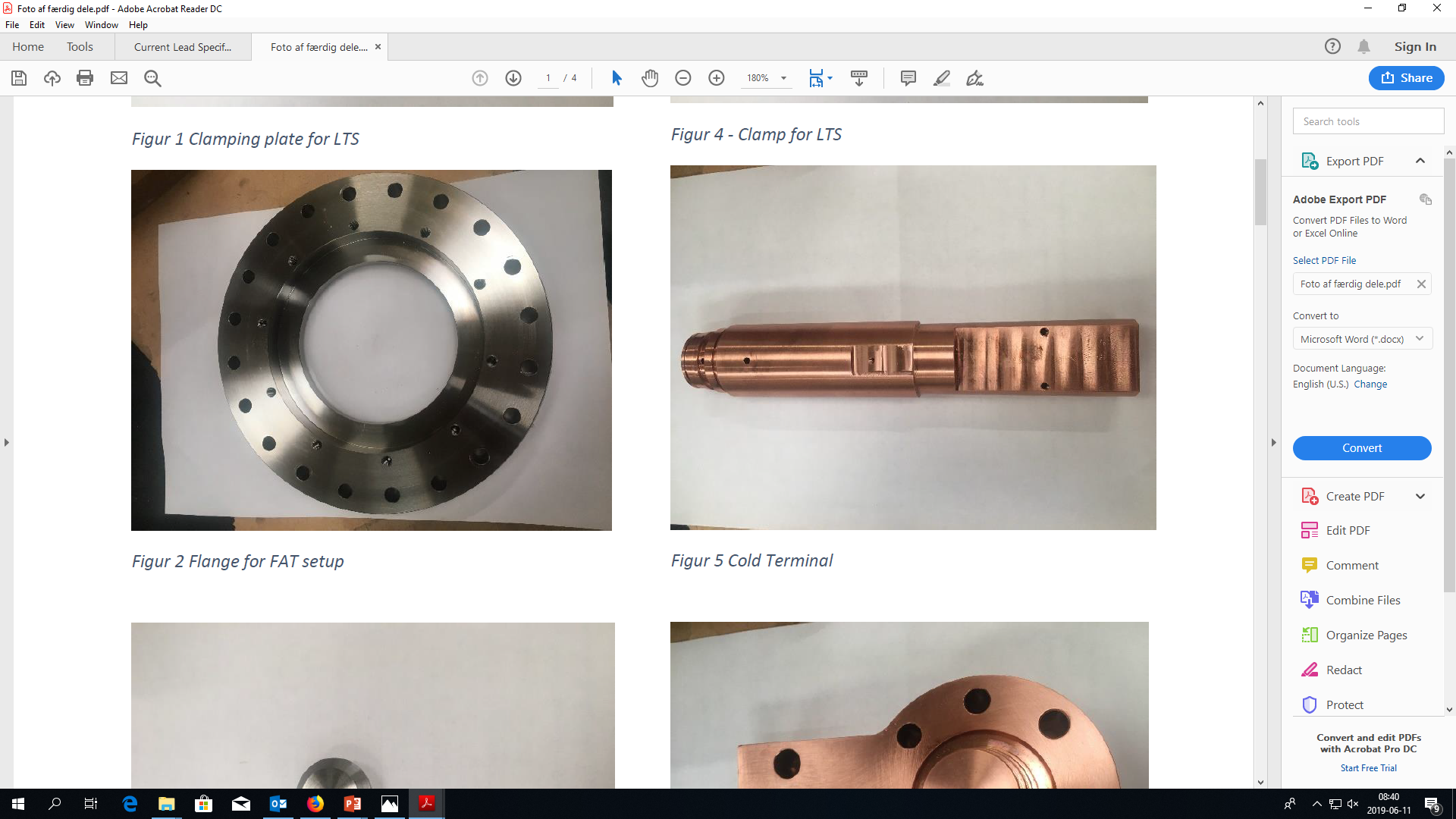 Current lead cold terminal (courtesy of M&W)
11th June 2019
15
Experience and schedule
Experience gathered from HNOSS:
VAT butterfly valves instead of MKS type
In the future, exchange the actual volumetric flow meters for mass flow meters
Cryogenic behaviour under different conditions

Experience to be gathered
Cooling times for magnets
LHe requirements (available Lhe rate of 150 l/h, cooling power 90 w at 1.8 K)
Sequences for cooling and powering magnets

Schedule:
VB with simulator: to test VB performance and some sequences
      Done
VB with VCS + bath insert: to test VCS performance and other sequences
     Before and after summer
VB with VCS + magnet insert with magnet: to test magnet sequences and overall behaviour
     Mid Autumn
11th June 2019
16
Thank you for listening


Doubts/requests/inquiries?
20th May 2016
17